Danish Strategy and Initiatives on Maritime Cyber Security
February 8th 2019
Bjørn Borbye Pedersen
IS Cyber security a top-three safety concern?
Do you have the right measures to mitigate the risks?
Could this happen with a vessel?
Governments strategy on cyber security
Source: flickr.com/venstredk
Critical sectors
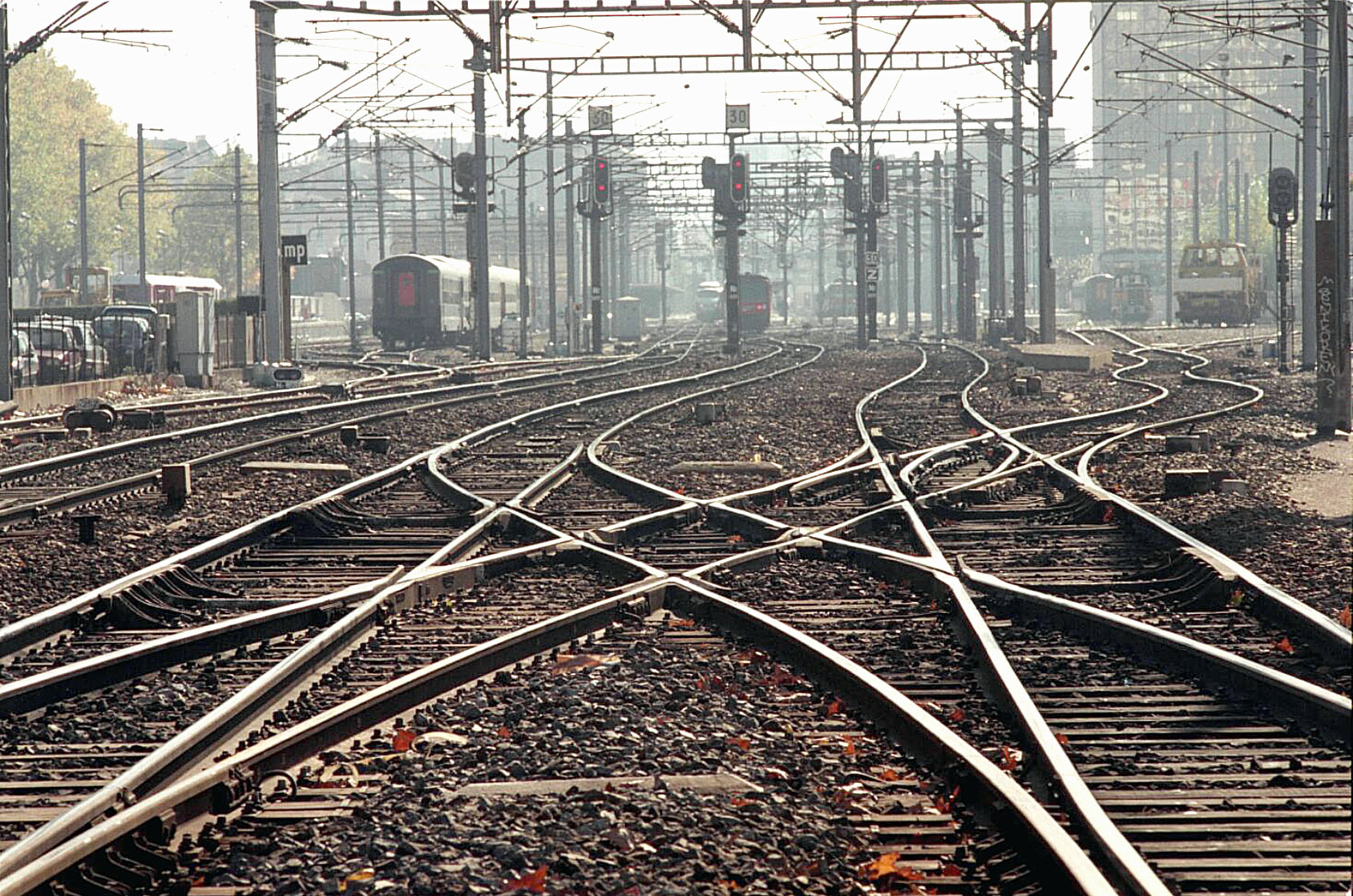 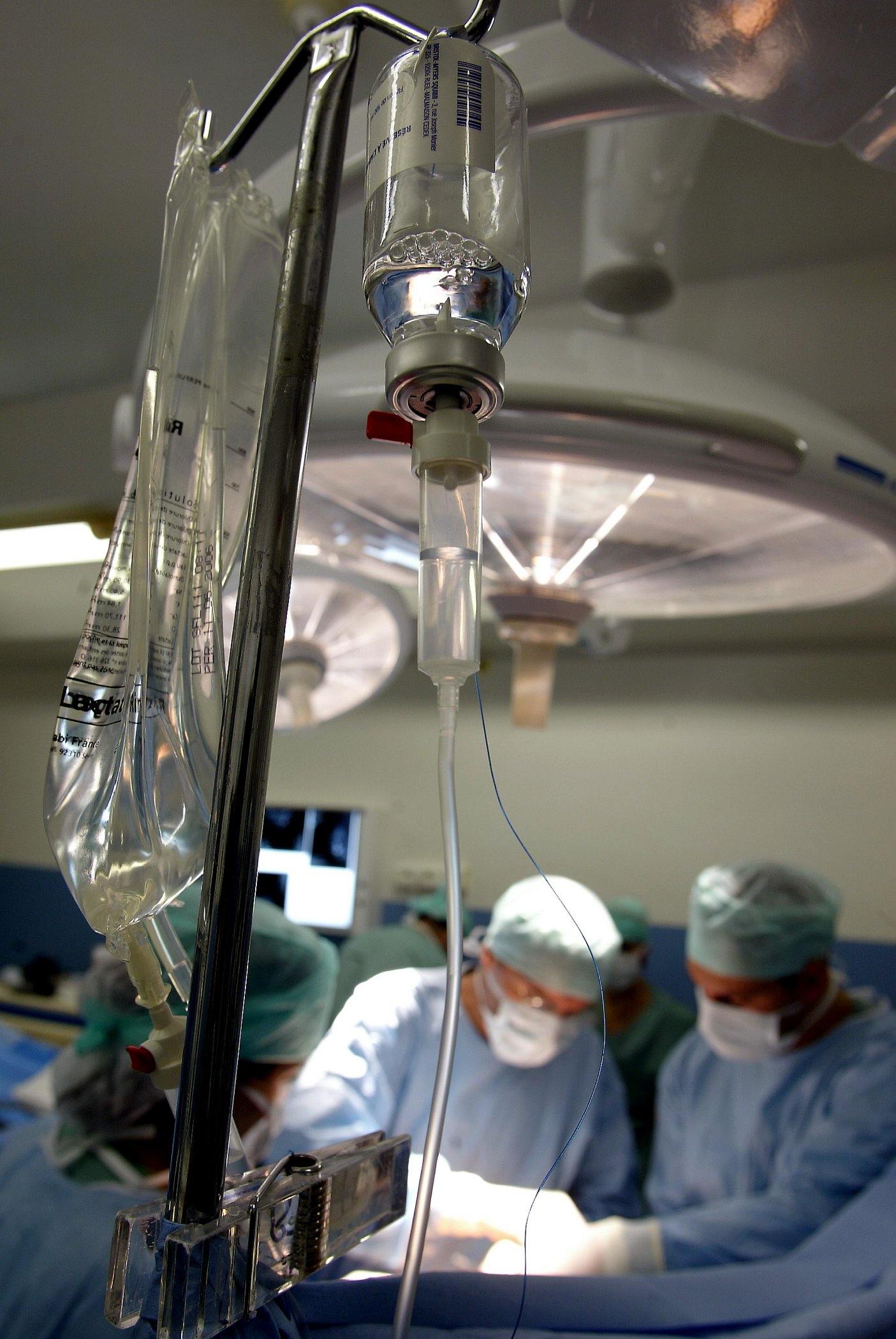 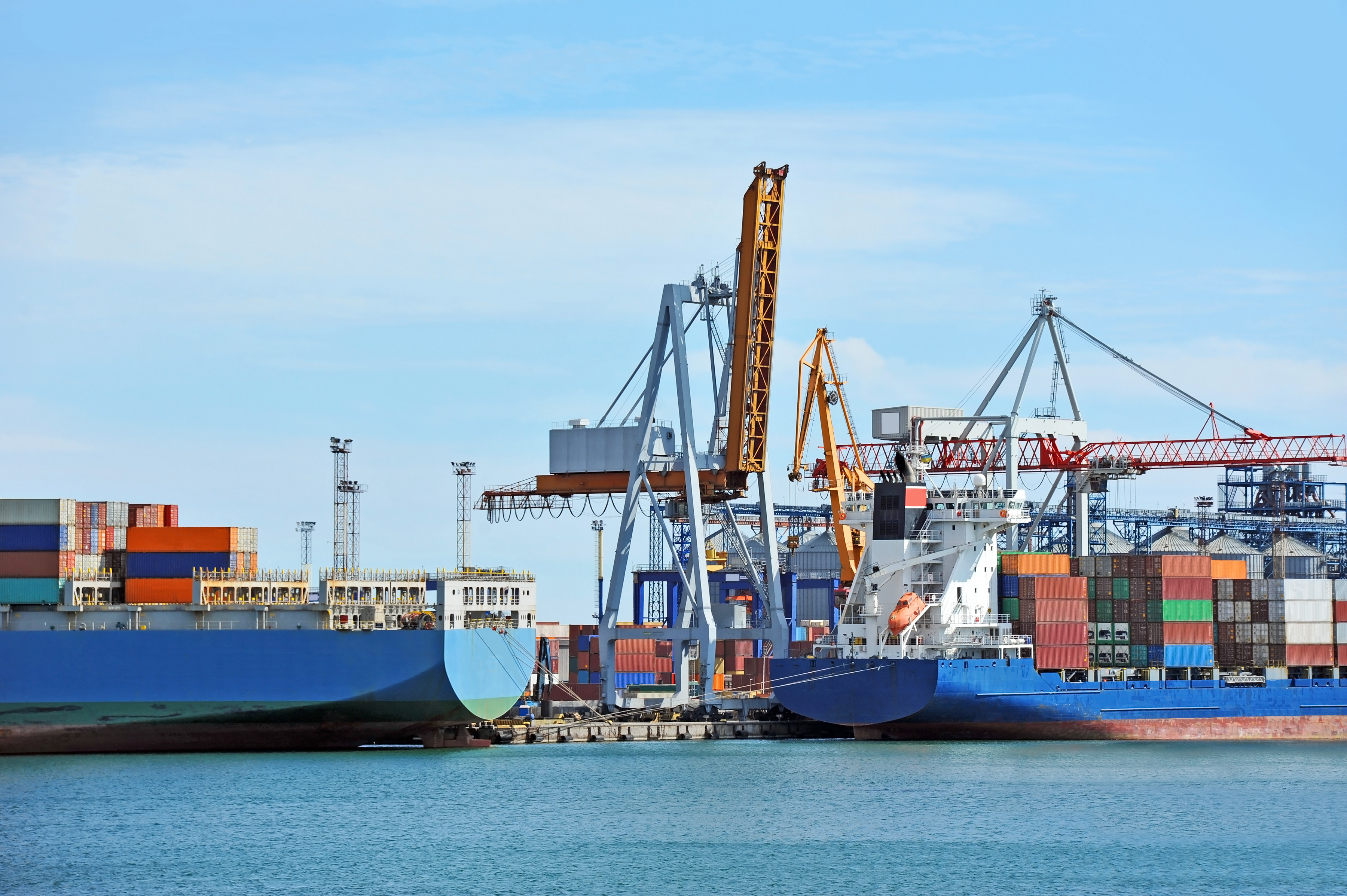 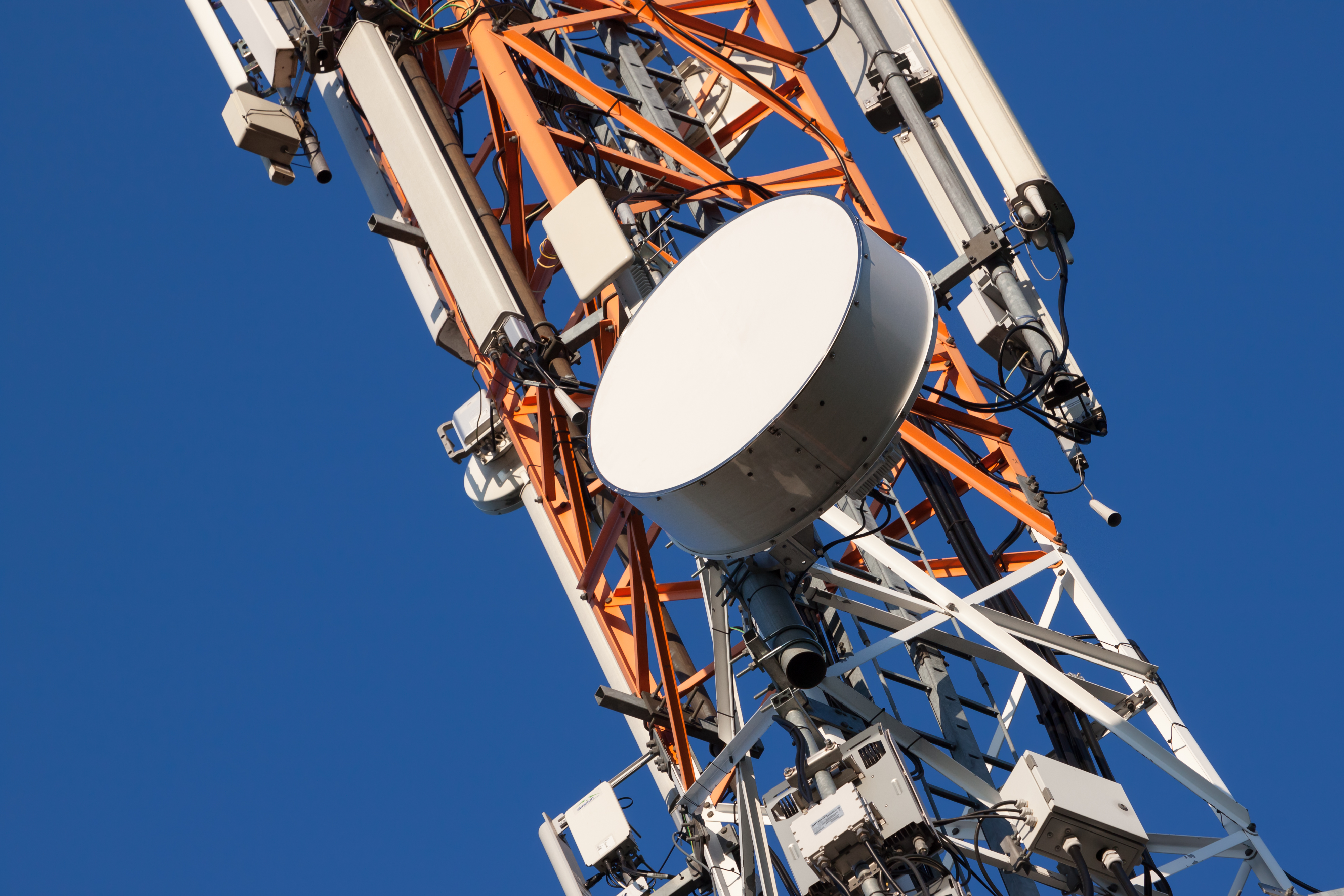 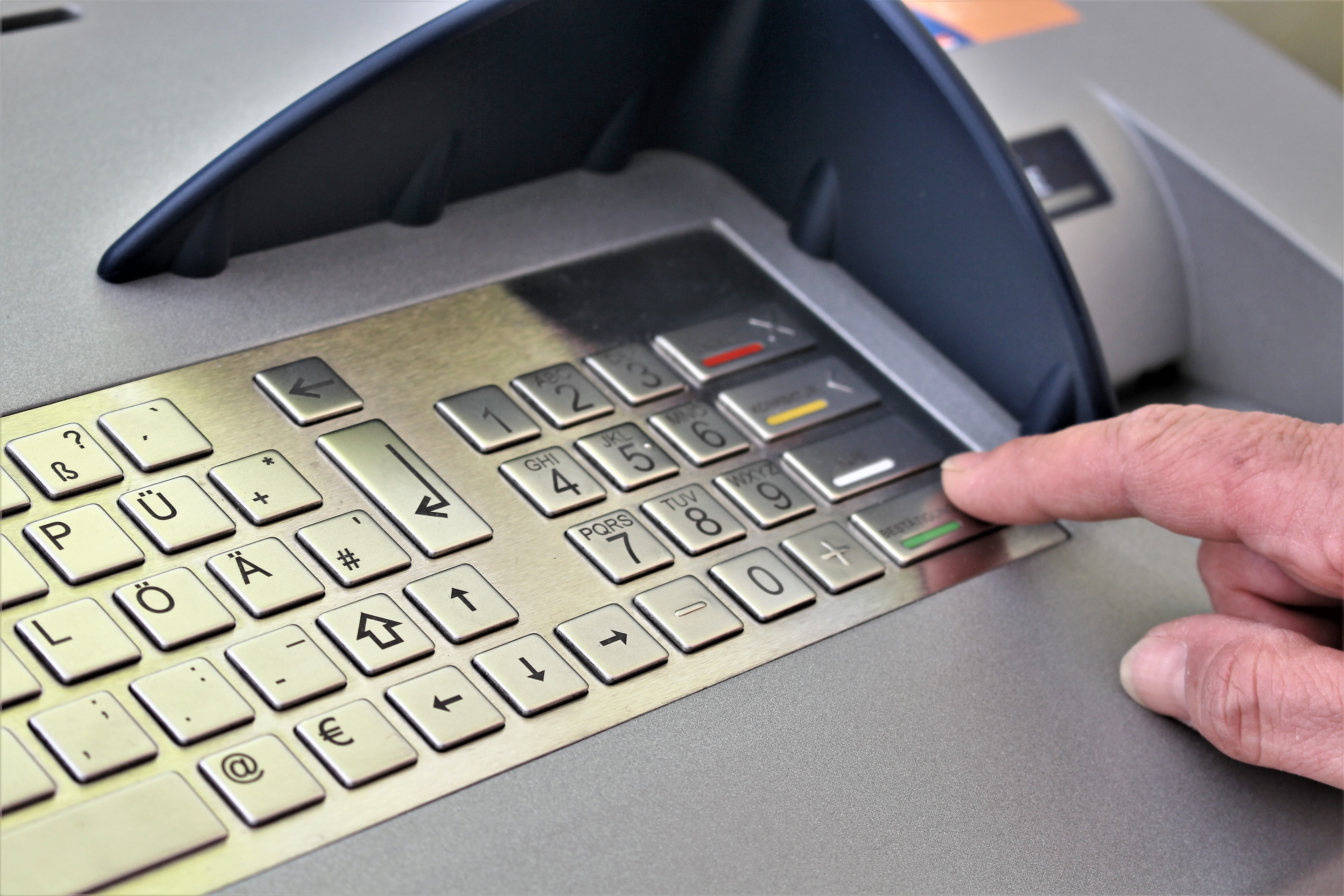 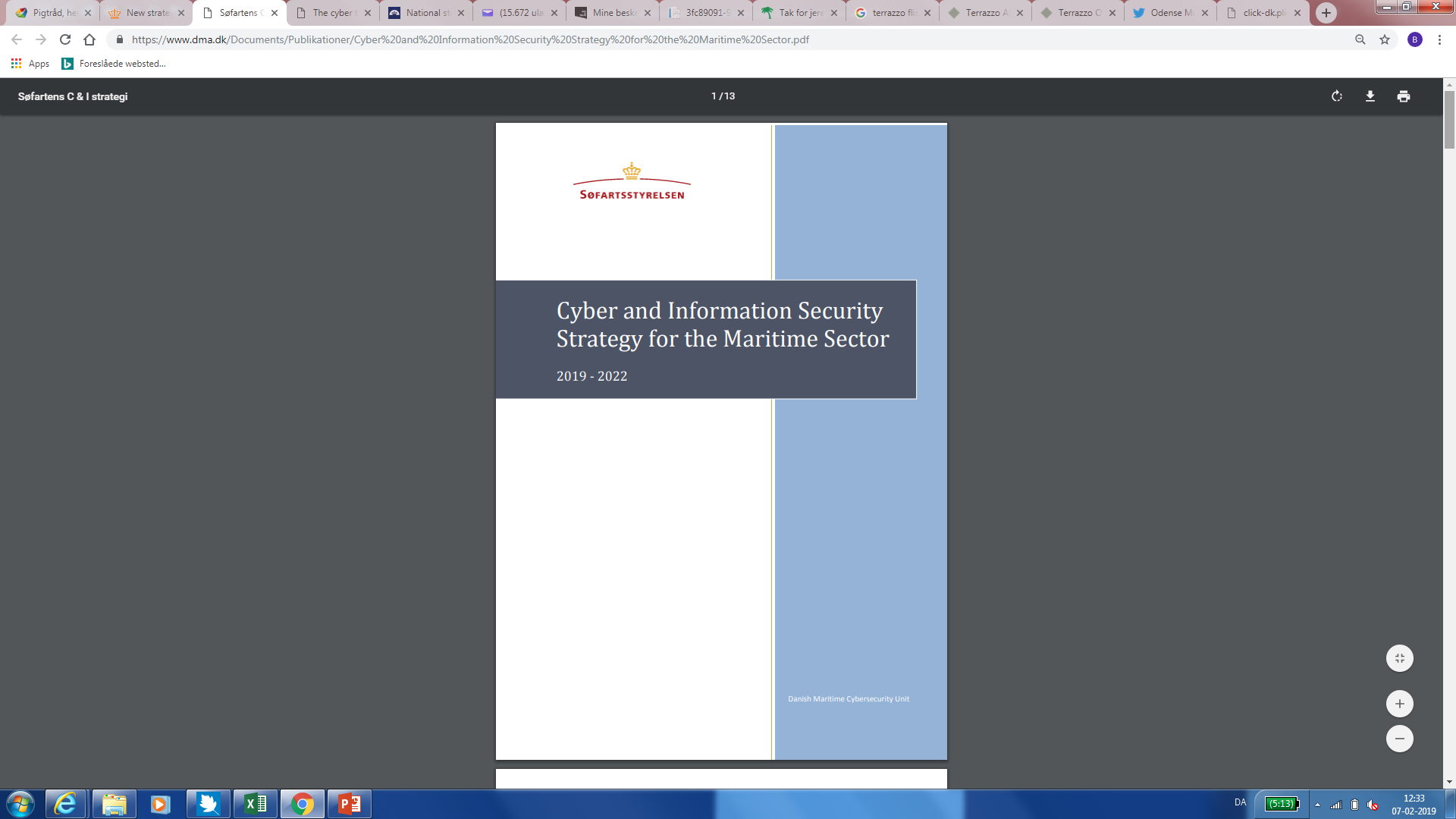 The objective is to ensure that safety in Danish waters and on board Danish ships is not compromised by cyber attacks.
Initiatives
The Danish Maritime Cyber Security Unit
Gateway to Centre for Cyber Security CFCS
Secondment of DMA employee at the CFCS
Implementation of EU and International law
Recommendations
Awareness campaigns
Standards for Cyber Security Management
Emergency response
Maritime Cyber and Information Security Forum
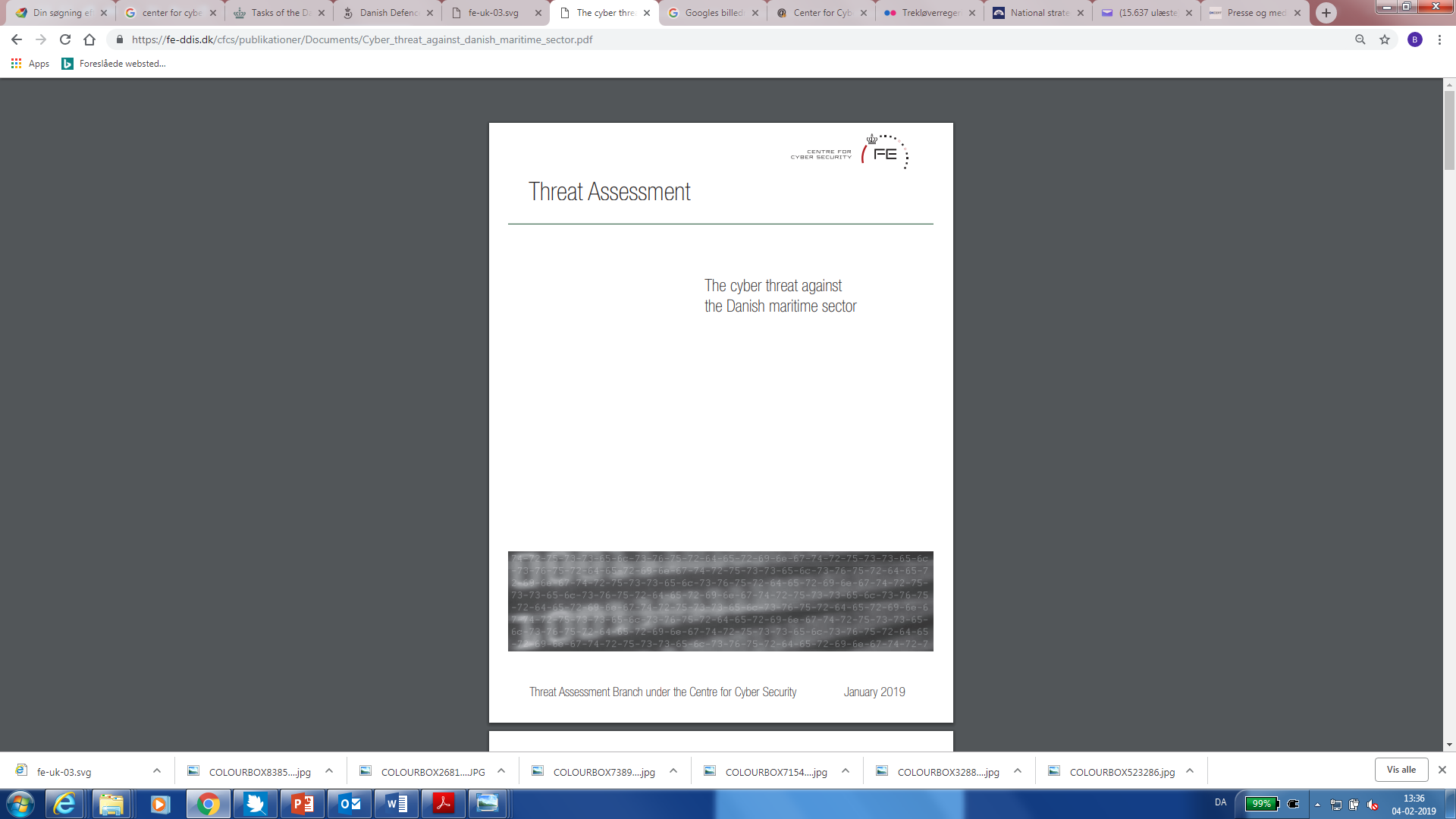 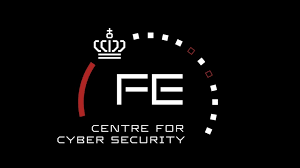 Four actor groups
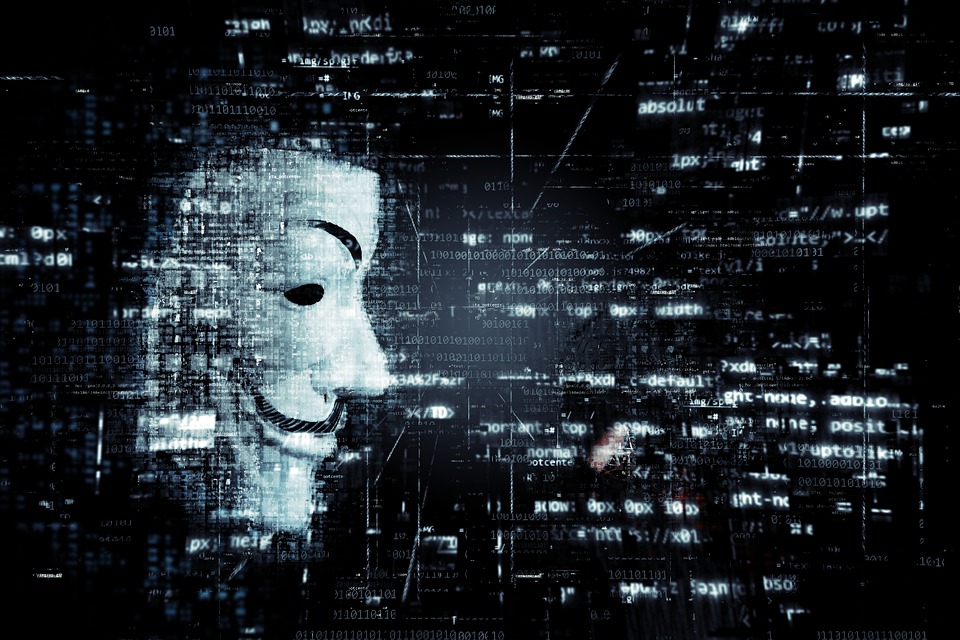 VERYHIGH !
LOW!
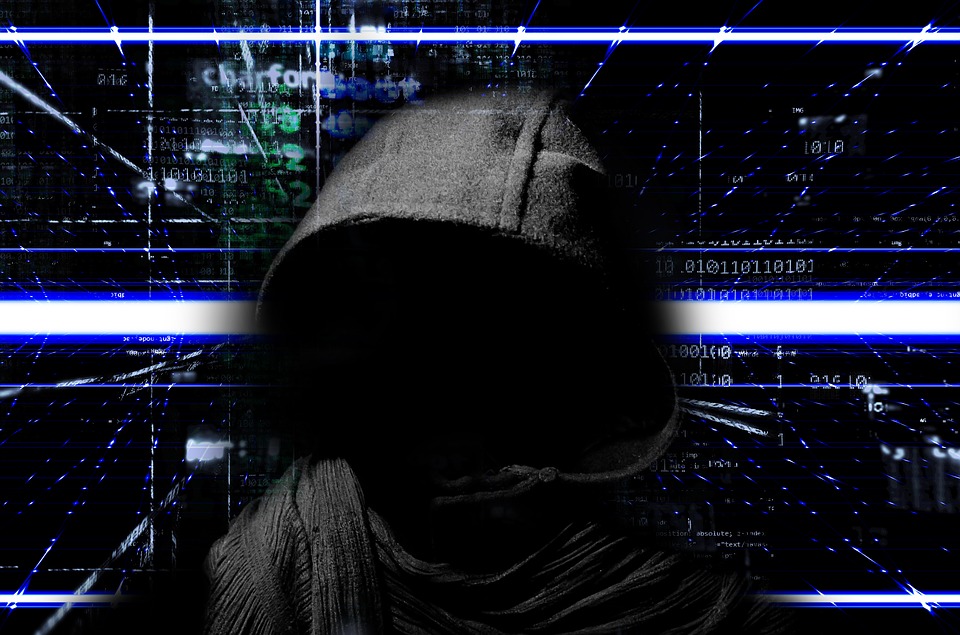 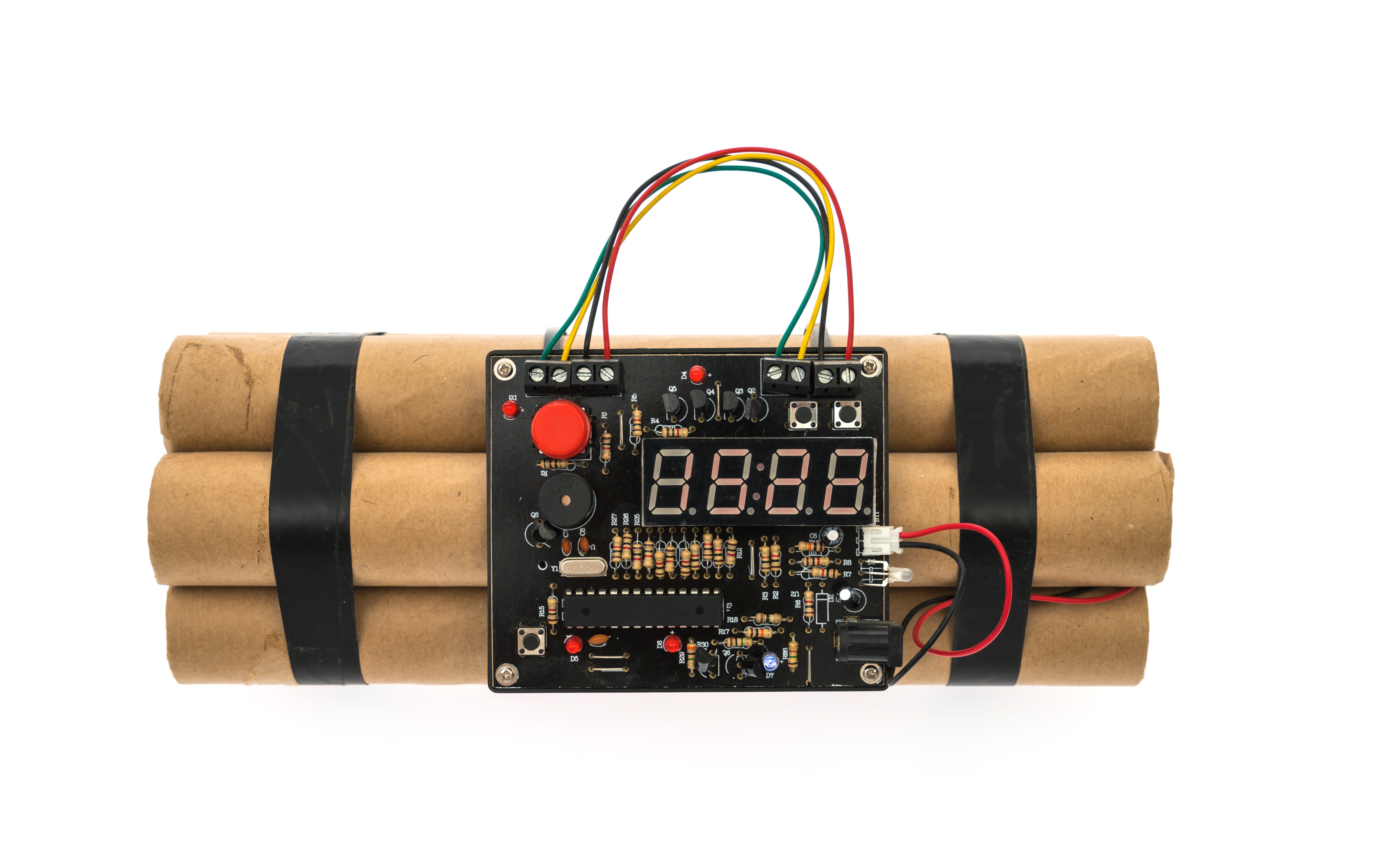 VERYHIGH !
LOW!
DANISH MARITIME AUTHORITY
@DMA_SFS
WWW.DMA.DK
Logos PNG
For Copy/Paste
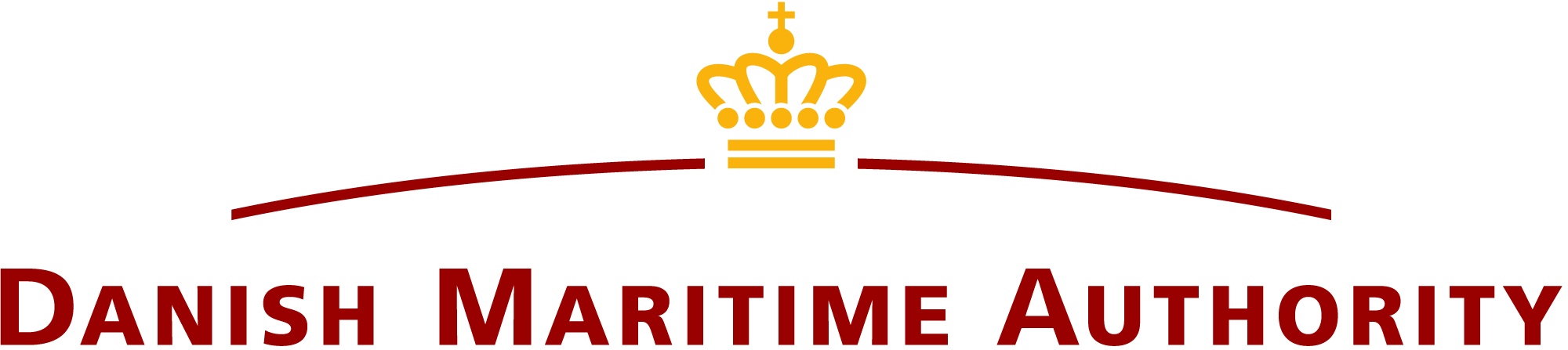 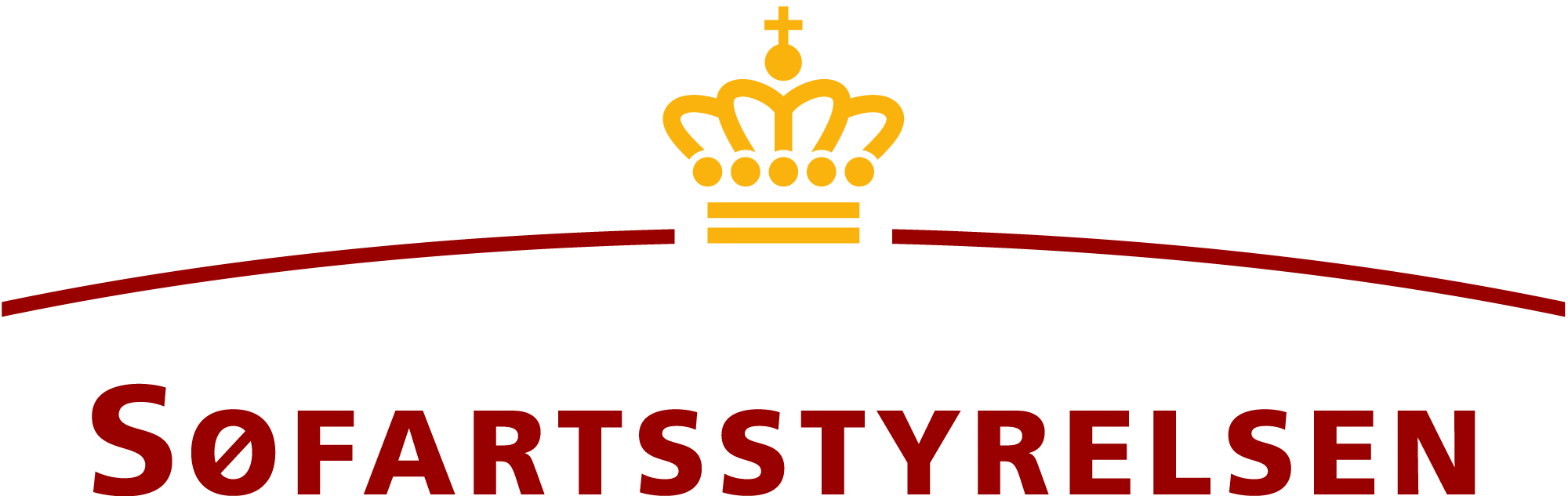